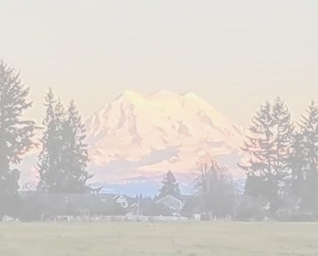 National Council of Child Support Directors
2017 Annual Meeting & Conference May 7 – 10, 2017
“Winning our way upstream for families"
Diving Deep Into the New Federal Regulations
Jim Fleming, State Child Support Director, North Dakota

Mara Friesen, Deputy Attorney General for Child Support (IV-D Director), Texas

Eileen Stack, Assistant Deputy Commissioner & IV-D Director, New York

Liesa Stockdale, IV-D Director, Utah
“Winning our way upstream for families"
Final Rule – Case Closure
OCSE preamble to proposed rule: “The goal of the proposed case closure regulations is to direct resources for cases where collections are possible and to ensure that families have more control over whether to receive child support services.”
“Winning our way upstream for families"
Final Rule – Case Closure
Hamlet (by William Shakespeare – kind of): To close, or not to close: that is the question.  Whether ‘tis nobler in the mind to suffer the slings and arrows of outrageous futility, or to lay down arms in the face of a sea of troubles, and by giving in, end them?

See also http://www.ncsea.org/documents/Ability-to-pay-and-other-nuances-CSQ-Feb.-2017.pdf
“Winning our way upstream for families"
Final Rule – Case Closure
Pros and Cons of Case Closure
Pro – conserves resources
Pro – efficiency
Pro – improved performance levels
Pro – assist low-income obligors
Con – reduced support for families
Con – reduced collection of assigned support
Con – rewarding successful evasion
Con – corrupts service delivery to inflate performance
For perhaps the first time, case closure authority is sometimes more liberal than would be prudent case management
“Winning our way upstream for families"
Final Rule – Case Closure
Modified Closure Criteria
Locate (7) – with SSN, three years reduced to two years; with no SSN, one year reduced to six months; with un-verified SSN, 1 year
Loss of contact with recipient in non-IV-A case (15) – good faith effort to contact through at least two methods
“Winning our way upstream for families"
Final Rule – Case Closure
Modified Closure Criteria
Incarceration (8): “The IV-D agency has determined that throughout the duration of the child's minority (or after the child has reached the age of majority), the noncustodial parent cannot pay support and shows no evidence of support potential for the duration of the child's minority because the parent has been institutionalized in a psychiatric facility, is incarcerated with no chance for parole, or has a medically-verified total and permanent disability with no evidence of support potential. The State must also determine that the noncustodial parent has no income or assets are available to the noncustodial parent which above the subsistence level that could be levied or attached for support;”
“Winning our way upstream for families"
Final Rule – Case Closure
New Criteria
No current support and all arrears are assigned (2)
No current support, children have reached majority age, NCP is in long-term care arrangements (such as residential facility or home health care) and no income above subsistence level (3)
NCP is living with the minor child as primary caregiver or intact two-parent household and services not appropriate (5)
NCP is recipient of SSI or SSI combined with SSDI (9)
“Winning our way upstream for families"
Final Rule – Case Closure
New Criteria
Completion of limited paternity-only services (13)
Inappropriate referral (20)
Tribal transfer (21) – recipient requests transfer or state notifies recipient of intent to transfer and no response within 60 days of the notice
Indian Health Service recipients (c) – mandatory
Comparable prohibition on Medicaid for referring such cases
“Winning our way upstream for families"
Final Rule – Case Closure
Implementation Checklist for IV-D Agency
Hurry up – 60-day closing notices on or before July 1, 2017
SSI recipients – use SVES interface to identify them
Talk to Medicaid about identifying IHS recipients and obligors in long-term care
Compile list of open referrals to tribal IV-D program and communicate about transfers
Review and change system support for obligors in Locate
Define inappropriate referrals from other programs
“Winning our way upstream for families"
Final Rule – Case Closure
Implementation Checklist for IV-D Agency
Develop collection history criteria for closing cases with no current support and all arrears assigned
Develop criteria for when to close or leave a case open when the child resides with the NCP – when are continued services appropriate?  What if the obligee objects?
For arrears-only cases with unassigned arrears and an incarcerated NCP, define “no evidence of support potential,” including the relevant timeframe (this minute, this week, this month, ever?)
Decide when, if ever, the IV-D agency will right-size the order prior to closure
“Winning our way upstream for families"
Incarcerated Obligors
Incarceration ≠ voluntary unemployment
Incarceration = grounds for review
State must do one of three things: 
Review for adjustment upon notice and without a specific request
Notice to both parties regarding review eligibility
Modify by operation of law
“Winning our way upstream for families"
[Speaker Notes: As it relates to incarcerated obligors, the final rule really boils down to these three things.]
Incarcerated Obligors
45 CFR 302.56(c)
	Child support guidelines must, at a minimum: 
	(3) Provide that incarceration may not be treated 	as voluntary unemployment in establishing or 	modifying support orders…
“Winning our way upstream for families"
Incarcerated Obligors
45 CFR 303.8 
(c) Standard for adequate grounds… 
Such reasonable quantitative standard must not exclude incarceration as a basis for determining whether an inconsistency between the existing child support order amount and the amount of support determined as a result of a review is adequate grounds for petitioning for adjustment of the order.
“Winning our way upstream for families"
Incarcerated Obligors
45 CFR 303.8 
	(b)(2) The State may elect in its State plan to initiate 	review of an order, after learning that a noncustodial 	parent will be incarcerated for more than 180 calendar 	days, without the need for a specific request and, upon 	notice to both parents, review and, if appropriate, 	adjust the order, in accordance with paragraph 	(b)(1)(i) of this section.
“Winning our way upstream for families"
Incarcerated Obligors
45 CFR 303.8 
(b)(7)(ii) If the State has not elected paragraph (b)(2) of this section, within 15 business days of when the IV-D agency learns that a noncustodial parent will be incarcerated for more than 180 calendar days, to both parents informing them of the right to request the State to review and, if appropriate, adjust the order, consistent with this section. The notice must specify, at a minimum, the place and manner in which the request should be made. Neither the notice nor a review is required under this paragraph if the State has a comparable law or rule that modifies a child support obligation upon incarceration by operation of State law.
“Winning our way upstream for families"
Incarcerated Obligors
Compliance Dates
	For considering incarceration as a basis for a review and 	establishing guidelines that prohibit treatment of 	incarceration 	as voluntary unemployment, the compliance date is one year 	after completion of the first quadrennial review of the 	state’s guidelines that commences after December 20, 2017.

	For issuing notices of the right to request a review upon 	incarceration under (b)(7), if state law revisions are not 	needed, the compliance date is December 20, 2017. 
	If state 	law revisions are needed, the compliance date is the 	first day of the second calendar quarter beginning after the 	close of the first regular session of the state legislature that 	begins after the effective date of the regulation.
“Winning our way upstream for families"
Incarcerated Obligors
Texas Law
	§ 154.068. Wage and Salary Presumption
	(a) In the absence of evidence of a party’s resources, as 	defined by Section 154.062(b), the court shall presume 	that the party has income equal to the federal 	minimum wage for a 40–hour week to which the 	support guidelines may be applied.
	(b) The presumption required by Subsection (a) 	does not apply if the court finds that the party is 	subject to an order of confinement that exceeds 	90 days and is incarcerated in a local, state, or 	federal jail or prison at the time the court makes 	the determination regarding the party’s income.
“Winning our way upstream for families"
Incarcerated Obligors
Texas Law
	 § 154.066. Intentional Unemployment or 	Underemployment	
	(a) If the actual income of the obligor is significantly less than 	what the obligor could earn because of intentional 	unemployment or underemployment, the court may apply the 	support guidelines to the earning potential of the obligor.
	(b) In determining whether an obligor is intentionally 	unemployed or underemployed, the court may consider evidence 	that the obligor is a veteran, as defined by 38 U.S.C. Section 	101(2), who is seeking or has been awarded:
		(1) United States Department of Veterans Affairs 			disability benefits, as defined by 38 U.S.C. Section 			101(16); or
		(2) non-service-connected disability pension benefits, as 		defined by 38 U.S.C. Section 101(17).
“Winning our way upstream for families"
Incarcerated Obligors
Texas Law
	HB 161 (on House calendar 5/5/17)	
	BE IT ENACTED BY THE LEGISLATURE OF THE STATE OF TEXAS:
SECTION 1.  
	Section 157.162, Family Code, is amended by adding Subsection (d) to read as follows:
	(d)  The court may not find a respondent in contempt of court for failure to pay child support 	if the respondent or the respondent's attorney appears at the hearing with evidence 	satisfactory to the court showing that:
		(1)  the unpaid child support accrued during the obligor's confinement in a local, 		state, or federal jail or prison for a period of at least 90 consecutive days, other 		than confinement:
			(A)  for an offense constituting an act of family violence, as defined 			by Section 71.004, committed against the obligee or a child covered 			by the child support order; or
			(B)  resulting from the obligor's failure to comply with a child support 			order; and 
		(2)  the obligor did not have sufficient resources available to comply with the 		child support order during the period of the obligor's confinement.
“Winning our way upstream for families"
Incarcerated Obligors
Discussion
Incarceration ≠ voluntary unemployment
Incarceration = grounds for review
State must do one of three things: 
Review for adjustment upon notice and without a specific request
Notice to both parties regarding review eligibility
Modify by operation of law
“Winning our way upstream for families"
45 CFR 303.6(c)(4)--Contempt
Response to Turner v. Rogers (2011)

Question:

Is it required for a government entity to provide the respondent with counsel in civil matters when incarceration could be the result?
“Winning our way upstream for families"
Contempt (cont.)
Turner v. Rogers (2011)

Answer: 
No, IF there are sufficient alternate procedures in place.

Notice to defendant that “ability to pay” is the critical issue
Use of form to elicit financial information from defendant
Opportunity at hearing to provide information about financial status
Finding by the court that defendant has the ability to pay.
“Winning our way upstream for families"
Contempt (cont.)
Final Rule 45 CFR 303.6 in line with Turner v. Rogers.

From Preamble:
“…we have decided to refocus the regulation on the criteria that IV-D agencies use to determine which cases to refer and how they prepare the cases for a civil contempt proceeding.” (p 163)
“Winning our way upstream for families"
Contempt (cont.)
Focuses on three basic areas:

1) Screening the case;
2) Providing notice to the defendant; and,
3) Informing the court
“Winning our way upstream for families"
Contempt (cont.)
Screening the case

“Establishing guidelines for the use of civil contempt citations in IV-D cases.  The guidelines must include requirements that the IV-D agency:

“(i) Screen the case for information regarding the noncustodial parent’s ability to pay or otherwise comply with the order;” 
						45 CFR 303.6(c)(4)
“Winning our way upstream for families"
Contempt (cont.)
From Preamble:
“We point out that many States build cases by using sound investigative practices and making efforts to talk with both parents before scheduling court hearings. All States should maximize their use of automated data sources. Additionally, many States use clear, easy to read forms seeking financial information from the parents. Other States routinely interview the parents, either through phone contacts, case conferencing, or compelled “appear and disclosure” administrative procedures, all of which impose little expense on the State or burden on the proceedings, but would help increase the accuracy of the court's determination.” (pg 172)
“Winning our way upstream for families"
Contempt (cont.)
From Preamble:

“If the noncustodial parent has no earnings or there is no evidence that the noncustodial parent has the ability to pay, the IV-D agency should not initiate civil contempt proceedings, but should investigate further, consider whether the support obligation should be modified, and refer the parent to employment or other services when available.” (p 175)
“Winning our way upstream for families"
Contempt (cont.)
Potential Practices 

Screening checklist/documentation for court 
Contact NCP to determine ability to pay (document failed attempts)
Contact CP to discuss NCP’s ability to pay 
Reformulate communications with the NCP prior to contempt with BICS principles in mind.
Liberal use of review and adjustment prior to OSC
“Winning our way upstream for families"
Contempt (cont.)
Providing Notice to the NCP

“Establishing guidelines for the use of civil contempt citations in IV-D cases.  The guidelines must include requirements that the IV-D agency:

“(iii) Provide clear notice to the noncustodial parent that his or her ability to pay constitutes the critical question in the civil contempt action;” 
						45 CFR 303.6(c)(4)
“Winning our way upstream for families"
Contempt (cont.)
From Preamble:


“. . .the IV-D agency must provide clear notice to the noncustodial parent that the ability to pay constitutes the critical question in the civil contempt action.”
(p 20)
“Winning our way upstream for families"
Contempt (cont.)
Potential Practices 

Ensure that any notice to NCP contains language explaining that “ability to pay” is the central question 
Cover letter on served documents drafted with BICS principles in mind.
“Winning our way upstream for families"
Contempt (cont.)
Informing the Court

“(ii) Provide the court with such information regarding the noncustodial parent’s ability to pay, or otherwise comply with the order, which may assist the court in making a factual determination regarding the noncustodial parent’s ability to pay the purge amount or comply with the purge conditions;” 

						45 CFR 303.6(c)(4)
“Winning our way upstream for families"
Contempt (cont.)
From Preamble:

“It is the responsibility of the IV-D agency to ensure that prior to filing for civil contempt that could result in incarceration, the IV-D agency has carefully reviewed each case to ascertain whether the facts would support a finding that the noncustodial parent has the “actual and present” ability to comply with the support order, and the requested purge amount or condition, and to bring those facts to the court's attention.” (Emphasis added.) (p 169)
“Winning our way upstream for families"
Contempt (cont.)
From Preamble:

“Given the importance of the interest at stake in civil contempt proceedings, it is especially important that IV-D case procedures promote a fair hearing and accurate determination supported by the facts with respect to the key question in the case, ability to pay, such that any confinement imposed on a noncustodial parent is remedial rather than punitive.” (Emphasis added.) (p 174)
“Winning our way upstream for families"
Contempt (cont.)
Analysis:  A hearing prior to the finding of contempt: 

-remains an important component to the contempt process, allowing court to obtain information from the IV-D Agency and the NCP concerning the ability to pay, especially if the NCP has not been willing to participate/cooperate with an agency’s pre-screening efforts.

-is held for the express purpose of obtaining any new information that should be considered by the court when deciding the issue of contempt.
“Winning our way upstream for families"
Contempt (cont.)
Potential Practices 
Use information from the screening checklist to prepare case for court
Creative purge options (job search, payments of just ongoing support, participate in review and adjustment process)
Multi-step contempt process allowing multiple options for NCP to present evidence (OSC, Evidentiary hearing)
Educate courts that incarceration is not the most desired outcome
“Winning our way upstream for families"
Contempt (cont.)
Compliance Date

If state law revisions are not needed, the compliance date is February 21, 2017. If state law revisions are needed, the compliance date is the first day of the second calendar quarter beginning after the close of the first regular session of the state legislature that begins after the effective date of the regulation.
“Winning our way upstream for families"
Final Rule – Guidelines
Goal: Increase reliable child support for children by setting child support orders based on the noncustodial parent’s earnings, income, or other evidence of ability to pay.

45 C.F.R. § 302.56 updates guidelines for setting child support orders
45 C.F.R. § 303.4 updates requirements for establishing and modifying support orders
“Winning our way upstream for families"
45 C.F.R. § 302.56
Guidelines for setting child support orders must—
provide that order is based on noncustodial parent’s earning, income, or other evidence of ability to pay;
consider subsistence needs of noncustodial parent by incorporating low-income protections (e.g., low-income adjustment, self-support reserve); and
consider specific circumstances of noncustodial parent if imputation is authorized.
“Winning our way upstream for families"
45 C.F.R. § 302.56
Guidelines for setting child support orders must—
provide that order is based on noncustodial parent’s earning, income, or other evidence of ability to pay;
consider subsistence needs of noncustodial parent by incorporating low-income protections (e.g., low-income adjustment, self-support reserve); and
consider specific circumstances of noncustodial parent if imputation is authorized.
“Winning our way upstream for families"
45 C.F.R. § 302.56
“Over time, we have observed a trend among some States to reduce their case investigation efforts and to impose high standard minimum orders without developing any evidence or factual basis for the child support ordered amount.”
“Our rule is designed to address the concern that in some jurisdictions, orders for the lowest income noncustodial parents are not set based upon a factual inquiry into the noncustodial parent’s income and ability to pay, but instead are routinely set based upon a standardized amount well above the means of those parents to pay for it.”
			81 Fed. Reg. 93492, 93516 (Dec. 20, 2016)
“Winning our way upstream for families"
45 C.F.R. § 302.56
Guidelines for setting child support orders must—
provide that order is based on noncustodial parent’s earning, income, or other evidence of ability to pay;
consider subsistence needs of noncustodial parent by incorporating low-income protections (e.g., low-income adjustment, self-support reserve); and
consider specific circumstances of noncustodial parent if imputation is authorized.
“Winning our way upstream for families"
45 C.F.R. § 302.56
Guidelines for setting child support orders must—
provide that order is based on noncustodial parent’s earning, income, or other evidence of ability to pay;
consider subsistence needs of noncustodial parent by incorporating low-income protections (e.g., low-income adjustment, self-support reserve); and
consider specific circumstances of noncustodial parent if imputation is authorized.
“Winning our way upstream for families"
45 C.F.R. § 302.56
Compliance date—one year after completion of the first quadrennial review of the state’s guidelines that commences after December 20, 2017
“[R]evisions will requires the States to do extensive research and analysis of case data, economic factors, and other factors in developing guidelines that meet the revised Federal requirements.”
“States should implement the guidelines, review and adjustment, and civil contempt provisions within a reasonable period of time to ensure that child support orders do not exceed a noncustodial parent’s ability to pay.”
			81 Fed. Reg. 93492, 93516 (Dec. 20, 2016)
“Winning our way upstream for families"
45 C.F.R. § 303.4
States must have statutes, procedures, and legal processes to—
develop a sufficient factual basis for the support obligation;
gather information regarding earnings and income of noncustodial parent, or specific circumstances of noncustodial parent; 
base support obligation on actual earnings or income of noncustodial parent, or specific circumstances of the noncustodial parent; and
document factual basis for support obligation in case record.
“Winning our way upstream for families"
45 C.F.R. § 303.4
States must have statutes, procedures, and legal processes to—
develop a sufficient factual basis for the support obligation;
gather information regarding earnings and income of noncustodial parent, or specific circumstances of noncustodial parent; 
base support obligation on actual earnings or income of noncustodial parent, or specific circumstances of the noncustodial parent; and
document factual basis for support obligation in case record.
“Winning our way upstream for families"
45 C.F.R. § 303.4
States must have statutes, procedures, and legal processes to—
develop a sufficient factual basis for the support obligation;
gather information regarding earnings and income of noncustodial parent, or specific circumstances of noncustodial parent; 
base support obligation on actual earnings or income of noncustodial parent, or specific circumstances of the noncustodial parent; and
document factual basis for support obligation in case record.
“Winning our way upstream for families"
45 C.F.R. § 303.4
States must have statutes, procedures, and legal processes to—
develop a sufficient factual basis for the support obligation;
gather information regarding earnings and income of noncustodial parent, or specific circumstances of noncustodial parent; 
base support obligation on actual earnings or income of noncustodial parent, or specific circumstances of the noncustodial parent; and
document factual basis for support obligation in case record.
“Winning our way upstream for families"
45 C.F.R. § 303.4
States must have statutes, procedures, and legal processes to—
develop a sufficient factual basis for the support obligation;
gather information regarding earnings and income of noncustodial parent, or specific circumstances of noncustodial parent; 
base support obligation on actual earnings or income of noncustodial parent, or specific circumstances of the noncustodial parent; and
document factual basis for support obligation in case record.
“Winning our way upstream for families"
Implementation – Guidelines Amendments
Low-income adjustments
Self-support reserve
New York State Family Court Act § 413(1)(d)
“Winning our way upstream for families"
Implementation – Procedural
Four-step process
Search all available sources
Investigate circumstances of noncustodial parent
Impute income based on evidence of ability to pay
Maintain documentation within case record
“Winning our way upstream for families"
Implementation – Documentation
Checklist
Flow-chart
Draft order language
“Winning our way upstream for families"
Challenges
Location issues

Evasive and unresponsive noncustodial parents

Limited resources
“Winning our way upstream for families"
Medical Support
45 CFR 302.56 (c)(2)

45 CFR 303.8(d)

45 CFR 303.31
“Winning our way upstream for families"
Medical (cont.)
“Reasonable Cost”


Adequate basis for modification

Allocate cost of coverage

Definition of health care coverage
“Winning our way upstream for families"
Medical (cont.)
Reasonable Cost
45 CFR 303.31(a)(3)
Cash medical support or the cost of health insurance is considered reasonable in cost if the cost to the parent responsible for providing medical support does not exceed five percent of his or her gross income or, at State option, a reasonable alternative income-based numeric standard defined in State law, regulations or court rule having the force of law or State child support guidelines adopted in accordance with § 302.56(c) of this chapter.”
“Winning our way upstream for families"
Medical (cont.)
Reasonable Cost

45 CFR 303.31(a)(3)

In applying the five percent or alternative State standard for the cost of private health insurance, the cost is the cost of adding the child(ren) to the existing coverage or the difference between self-only and family coverage.
“Winning our way upstream for families"
Medical (cont.)
Reasonable Cost

Question:
How should reasonable cost align with ACA?

Answer:
Flexibility for states to examine that issue.
“Winning our way upstream for families"
Medical (cont.)
From Preamble
“The existing language in the regulation at § 303.31(a)(3) allows States to adopt the five percent standard or “a reasonable alternative income-based numeric standard” defined by the State. We encourage States to examine the difference between the reasonable cost standard used in the child support regulations and the affordability measure used in the ACA. Both the percentage and the base are different.  States are encouraged to consider ways to align these two standards to avoid confusion among families.” (303.31 Resp. 3)
“Winning our way upstream for families"
Medical (cont.)
Possible Practices

From Preamble

“Some States may choose not to use the five percent of the noncustodial parent's gross income. States may elect to develop a reasonable alternative income-based numeric standard defined in its State law, regulations, or court rule having the force of law or State child support guidelines adopted under § 302.56(c). If they elect this option, they may be able to better align its standard with the ACA.” (303.31 Resp. 3)
“Winning our way upstream for families"
Medical (cont.)
Possible Practices

From Preamble:
“For example, a State could choose to define reasonable cost as 8 percent of a parent’s modified adjusted gross income (MAGI) under paragraph(a)(3) to align the two standards. The existing language in the regulation allows States to make these conforming changes to their medical support policies.” (p 221)

Take advantage of the flexibility states are being given.
“Winning our way upstream for families"
Medical (cont.)
Medical is Adequate Reason for Modification
45 CFR 303.8(d)

“Health care needs must be an adequate basis. The need to provide for the child's health care needs in the order, through health insurance or other means, must be an adequate basis under State law to initiate an adjustment of an order, regardless of whether an adjustment in the amount of child support is necessary. In no event shall the eligibility for or receipt of Medicaid be considered to meet the need to provide for the child's health care needs in the order.”
“Winning our way upstream for families"
Medical (cont.)
From Preamble

“…when an order lacks a medical support provision, the situation warrants immediate attention for modification to remedy the medical support issue. By removing the sentence in § 303.8(d) which previously required States to review and adjust support orders to address health care coverage for child(ren) eligible for or receiving Medicaid benefits, we are making the requirement for review and adjustment less restrictive.” (Emphasis added) (p 191)
“Winning our way upstream for families"
Medical (cont.)
From Preamble

“The final rule indicates that the need to provide for the child’s health care needs in an order, through health insurance or other means, must be an adequate basis under State law to initiate an adjustment of an order, regardless of whether an adjustment in the amount of child support is necessary.” (p 23)
“Winning our way upstream for families"
Medical (cont.)
Possible Practices

Given the workload issues, develop reasonable guidelines for when it makes sense to modify an order for medical
Order contains no medical provision 
Order contains a medical provision that does not match current coverage situation.
Neither parent has coverage available

When modifying, add generic language that covers all potential health care coverage situations
“Winning our way upstream for families"
Medical (cont.)
Allocate cost of coverage

45 CFR 303.31(b)(1)(ii)

“Allocate the cost of coverage between the parents.”
“Winning our way upstream for families"
Medical (cont.)
From Preamble

“…OCSE has always allowed for States to have flexibility in how they address the allocation of medical support since this is often related to the State’s guidelines.” 
(p 221)
“Winning our way upstream for families"
Medical (cont.)
Possible Practices

Parents share the cost of premiums equally or based on income shares percentages as an adjustment to the child support amount due 

Amount that each contributes set in the order

Percentage of income

Tie to reasonable cost % adopted
“Winning our way upstream for families"
Medical (cont.)
Health Care Coverage

45 CFR 302.56(c)(2)

“Address how the parents will provide for the child’s health care needs through private or public health care coverage and/or through cash medical support.”
“Winning our way upstream for families"
Medical (cont.)
Health Care Coverage

45 CFR 303.31 (a)(2)

“Health care coverage includes fee for service, health maintenance organization, preferred provider organization, and other types of private health insurance and public health care coverage under which medical services could be provided to the dependent child(ren).”
“Winning our way upstream for families"
Medical (cont.)
Health Care Coverage

45 CFR 303.8(d)

“In no event shall the eligibility for or receipt of Medicaid be considered to meet the need to provide for the child’s health care needs in the order.”
“Winning our way upstream for families"
Medical (cont.)
From Preamble

“OCSE has chosen not to prescribe how State child support agencies address medical support provisions in their orders. However, OCSE encourages States to consider adopting a broad medical support provision that encompasses all of the medical coverage options available to families under the ACA.” (p 191)
“Winning our way upstream for families"
Medical (cont.)
From Preamble

“We want to clarify that States do not have an option in distinguishing between private and public forms of health care coverage. Instead of defining “health insurance” as we did in the NPRM, we are defining “health care coverage” since this is the terminology used in the Social Security Act at sections 452(f) and 466(a)(19). The language in the final rule at § 303.31(a)(2) includes in the definition of “health care coverage” both public and private forms of health care coverage either of which is sufficient for meeting health care standards. This approach is consistent with national health care policies as outlined in the ACA. By including public coverage such as Medicaid, CHIP, and other State health programs as part of medical support, this will provide States greater flexibility to ensure that medical support is being provided for all children.”
“Winning our way upstream for families"
Medical (cont.)
Possible Practices

From Preamble:
“We encourage States to include a provision in child support orders that medical support for the child(ren) be provided by either or both parents, without specifying the source of the coverage.” (303.31 Resp 11)

States should share the generic language they develop
“Winning our way upstream for families"
Medical (cont.)
Compliance Date

If state law revisions are not needed, the compliance date is February 21, 2017. If state law revisions are needed, the compliance date is the first day of the second calendar quarter beginning after the close of the first regular session of the state legislature that begins after the effective date of the regulation.
“Winning our way upstream for families"
Medical (cont.)
No longer held harmless from complying with 2008 medical support final rules.
“Winning our way upstream for families"
Medical (cont.)
Compliance Date

Comment: Several commenters requested that if States will no longer be held harmless from complying with the 2008 medical support final rules upon issuance of the final rule, the effective date for § 303.31 should take this into consideration.

Response: “…We believe that this is sufficient time for the States to implement the new revisions in § 303.31. Upon issuance of this rule, OCSE will work with States in developing guidance related to the new rule requirements and AT-10-02.”
“Winning our way upstream for families"
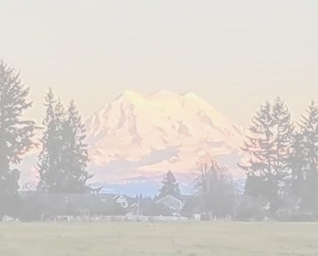 Questions?
Contact Information
“Winning our way upstream for families"